DNS Tunnel AttackDetection and Measures
A S M Nazimuddoullah
Fahim Uddin
DNS
Domain Name System (DNS) translates human readable hostname with IP address
Described in RFC1034 and RFC1035
www.xyz.com
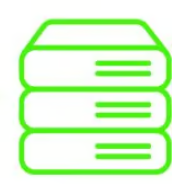 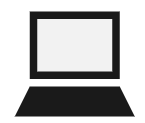 1.2.3.4
Client
Local DNS
[Speaker Notes: Local DNS server usually work as cache server.
This is recursive query.

https://datatracker.ietf.org/doc/html/rfc1034
https://datatracker.ietf.org/doc/html/rfc1035]
DNS
Local DNS server will do iterative query(step 2-7) if answer not available
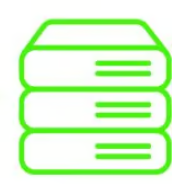 2
Root Name server
3
1
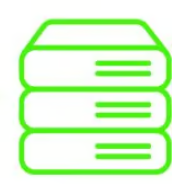 4
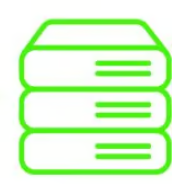 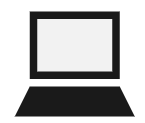 5
8
Top Level Name server
Client
Local DNS
6
7
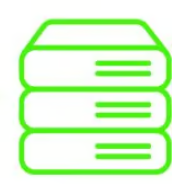 Authoritative Name server
https://datatracker.ietf.org/doc/html/rfc1035
[Speaker Notes: https://datatracker.ietf.org/doc/html/rfc1034
https://datatracker.ietf.org/doc/html/rfc1035]
Popular DNS Record Types
https://en.wikipedia.org/wiki/List_of_DNS_record_types
[Speaker Notes: https://en.wikipedia.org/wiki/List_of_DNS_record_types
https://datatracker.ietf.org/doc/html/rfc1035]
DNS Tunneling
Creating a tunnel in client-server model using DNS protocol
Mostly used for malpractice 
Encapsulates the data in the DNS query  and DNS response packet
Create a tunnel between sender and receiver through DNS protocol
Use DNS requests to implement a command and control (C2) channel for malware
https://www.sciencedirect.com/science/article/pii/S1389128621003248
[Speaker Notes: https://www.sciencedirect.com/science/article/pii/S1389128621003248]
How DNS Tunnel works
https://www.sciencedirect.com/science/article/pii/S1389128621003248
How DNS Tunnel works (Cont.)
Attacker registers a domain (example: maldomain.com) 
Domain’s name server points to the attacker’s server installed with a tunneling malware program
Attacker infects targeted computer with malware
Infected computer can send a query to the local DNS server just like regular DNS query 
Local DNS relays requests for IP addresses to root and top-level domain servers (recall iterative DNS)
The C2 server reply several command control instructions as response back to the local name server inside DNS answer
https://www.paloaltonetworks.com/cyberpedia/what-is-dns-tunneling
[Speaker Notes: https://www.paloaltonetworks.com/cyberpedia/what-is-dns-tunneling]
How DNS Tunnel works (Cont.)
Local DNS send the computer(victim) with the attacker’s C2 (command-and-control) message, where the tunneling program is installed
A connection (tunnel) is now established between the victim and the attacker
Inbound DNS traffic can carry commands to the malware, while outbound traffic can exfiltrate sensitive data
The subdomain name in DNS packets can be used to encapsulate upstream data
https://www.paloaltonetworks.com/cyberpedia/what-is-dns-tunneling
[Speaker Notes: https://www.paloaltonetworks.com/cyberpedia/what-is-dns-tunneling]
Purpose of DNS Tunnel
DNS protocol is widely used and trusted
Usually, organizations allow DNS traffic to pass through the firewall
Legitimate purposes to bypass the firewall in restricted environment.
Availability of DNS tunneling toolkits for malicious actor
Mostly used by attackers to exfiltrate data or establish hidden communication channels
https://www.akamai.com/glossary/what-is-dns-tunneling
[Speaker Notes: https://www.akamai.com/glossary/what-is-dns-tunneling]
Motivations for DNS tunneling attack
DNS tunneling is a secret method used by attackers to hide malicious activity within apparently normal DNS traffic like the following:

Command and control (C2) communication: Malware can bypass firewalls and other security measures to establish C2 communication with remote servers.

Data Exfiltration: Sensitive information can be leaked using DNS queries.

Botnet control: Attackers can create networks of affected devices (botnets) using DNS tunneling to open attacks or perform other malicious activities.

Avoiding censorship: DNS tunneling can be used to bypass internet restrictions and access harmful blocked content.
https://blogs.blackberry.com/en/2023/03/dns-tunneling-guide-to-detection-and-prevention
[Speaker Notes: https://www.akamai.com/glossary/what-is-dns-tunneling]
Actors for DNS tunneling attack
Cybercriminals: For executing attacks like ransomware, data theft, fraud, etc.
State-sponsored attackers: DNS tunneling for intelligence or warfare.
Hacktivists: Motivated by political or ideological causes.
DNS tunneling creates a considerable threat due to its secret nature.
https://www.scworld.com/brief/threat-actors-expanding-malicious-use-of-dns-tunneling
[Speaker Notes: https://www.akamai.com/glossary/what-is-dns-tunneling]
DNS Tunnel Tools
IP over a DNS tunnel: encapsulates IP packets in the DNS tunnel
Example: NSTX, Dnscat2, Iodine, and TUNs

TCP over a DNS tunnel: encapsulates TCP packets in the DNS tunnel
Example: Dns2tcp, OzymanDns, Heyoka
https://www.sciencedirect.com/science/article/pii/S1389128621003248
[Speaker Notes: https://www.sciencedirect.com/science/article/pii/S1389128621003248]
Features of DNS Tunnel
Payload analysis to analyze the content of DNS packet (Real-time)
Size of packet (uplink usually bigger in exfiltration)	
Upload-download ratio (upload is extensive)
Length of domain name and number of subdomains 				(Checking if each label in a domain is larger than 63 			bytes which will also increase subdomain numbers)
Special characters or meaningful words in the domain name
Unusual subdomain names
Uncommon record type
Searching for specific DNS tunnel tool’s signature and policy violation in directly connected DNS tunnel
https://www.sciencedirect.com/science/article/pii/S1389128621003248
[Speaker Notes: https://www.sciencedirect.com/science/article/pii/S1389128621003248]
Features of DNS Tunnel (Cont.)
Flow analysis to analyze the overall DNS traffic (Not real-time)
Volume of DNS traffic (Average traffic be unusual and larger than 512 bytes for some IP addresses each also unusual DNS traffic to a particular domain)	
Volume of hostnames to the domain name
Longer time interval due to disguised server 
Geographic location of DNS server 
Isolated DNS queries (No other consequent traffic)
Volume of response type (other than successful)
DNS traffic visualization
https://www.sciencedirect.com/science/article/pii/S1389128621003248
[Speaker Notes: https://www.sciencedirect.com/science/article/pii/S1389128621003248]
Detection Mechanism of DNS Tunnel [1]
DNS Tunnel Detection
Model-Based
Rule-Based
Traditional
Deep-Learning
Signature
Threshold
Supervised
Traffic
Payload
Unsupervised
https://www.sciencedirect.com/science/article/pii/S1389128621003248
[Speaker Notes: https://www.sciencedirect.com/science/article/pii/S1389128621003248]
Detection Mechanism of DNS Tunnel
Rule-Based detection (Setting manual preset rules to target specific features). Can be achieved by:

IDS or IPS solution 
Big data search components (Splunk)
Firewalls (PaloAlto)
https://www.sciencedirect.com/science/article/pii/S1389128621003248
[Speaker Notes: https://www.sciencedirect.com/science/article/pii/S1389128621003248]
Detection Mechanism of DNS Tunnel (Cont.)
Signature-Based methods (Rule-Based)
By deep packet inspection of DNS header and payload to find specific signature
Not fruitful for new pattern/signature and high resource consumption
Threshold-Based methods (Rule-Based)
Payload-based threshold quantitively analysis of several packets to find for domain related features like length, character frequency etc. Although difficult to implement but performance is good.

Traffic-based threshold analysis focus on entire traffic-related features thus it can detect both known and unknown based on abnormal behaviors of DNS tunneling tools.
https://www.sciencedirect.com/science/article/pii/S1389128621003248
[Speaker Notes: https://www.sciencedirect.com/science/article/pii/S1389128621003248]
Detection Mechanism of DNS Tunnel (Cont.)
Model-Based detection (Built on the training of machine learning model)
Use different machine learning algorithms for both traditional and deep learning.
Traditional Machine Learning-Based methods ( Model-Based )
Unsupervised Learning [1]: In DNS tunnel detection, the most popular K-means algorithm has a low true-positive rate; however, for data leak activity, the logistic regression algorithm with statistical feature subdomains is used, which has higher high-level accuracy. 

	The k-means model performed poorly when random starting points were used, 	suggesting that it might not be helpful for identifying odd samples. The small 	and somewhat unbalanced dataset generated by just four clients may be the 	reason for this, as it may lack sufficient details to accurately identify malicious 	DNS traffic.
https://www.sciencedirect.com/science/article/pii/S1389128621003248
[Speaker Notes: https://www.sciencedirect.com/science/article/pii/S1389128621003248]
Detection Mechanism of DNS Tunnel (Cont.)
Supervised Learning[1]: The most popular algorithm is the support vector machine (SVM) for DNS tunnel detection. The SVM algorithm is better than Bayes, logistic regression, decision trees, and other algorithms in performance. 

	Additionally, the linear SVM is not as effective as the SVM based on 	kernel functions. While k-means is commonly utilized in unsupervised 	learning, it is less effective than unsupervised SVM in a mobile network 	setting.
https://www.sciencedirect.com/science/article/pii/S1389128621003248
[Speaker Notes: https://www.sciencedirect.com/science/article/pii/S1389128621003248]
Detection Mechanism of DNS Tunnel (Cont.)
Model-Based detection by Deep Learning-Based Detection methods (Less used though)
Mostly supervised learning
The convolutional neural network (CNN) is the most popular deep learning algorithm for DNS tunnel detection.

It can use sequential and structural information to extract features automatically to analyze the whole data to find any anomaly in DNS.

It is not commonly used as it needs costly hardware and large data sets to train the model.
https://www.sciencedirect.com/science/article/pii/S1389128621003248
[Speaker Notes: https://www.sciencedirect.com/science/article/pii/S1389128621003248]
Additive measure for DNS Tunnel Detection
More steps can be taken to consider the following two aspects in addition to DNS tunnel detection
Importance of detecting heartbeat traffic in DNS tunnels
Properly detecting the heartbeat traffic in DNS tunnels can save the system before any malicious activities take place.
It also improves the performance of DNS tunnel detection by early determining the inactive DNS tunnel.
All protocols that use encapsulation in DNS tunnels
If protocols such as FTP, HTTP, SMTP, SSH, etc., are encapsulated in the DNS tunnel, it will make detection more difficult.
Further research is needed to address the challenges of detecting DNS tunnels that use encapsulation.
https://www.sciencedirect.com/science/article/pii/S1389128621003248
[Speaker Notes: https://www.sciencedirect.com/science/article/pii/S1389128621003248]
Challenges of DNS Tunnel Detection
DNS over TLS (DoT) and DNS over HTTPS (DoH) are making DNS tunnel detection more difficult:
These new protocols use TLS or HTTPS encryption to protect DNS traffic during transmission.
This creates double encryption, which results in double tunneling and creates challenges for DNS tunnel detection.
Further research ongoing to address the challenges related with such scenario.
https://www.sciencedirect.com/science/article/pii/S1389128621003248
[Speaker Notes: https://www.sciencedirect.com/science/article/pii/S1389128621003248]
Future Proof of DNS Tunnel
Regularly Monitor DNS Traffic: Search for unusual patterns, such as high volumes of queries, large text strings, or queries to unusual domains.

Robust Firewall Rules and Traffic Analysis: Implement strong firewall rules and conduct thorough traffic analysis. HAR file analysis can also be a great approach
https://www.sciencedirect.com/science/article/pii/S1389128621003248
[Speaker Notes: https://www.sciencedirect.com/science/article/pii/S1389128621003248]
Future Proof of DNS Tunnel
Limit Unnecessary DNS Queries: Specially record types TXT, NULL, SRV, etc.

Blocking domain names, IP addresses, or geolocation based on their known reputation or vulnerability.

Properly configuring DNS security extensions (DNSSEC) during the authentication of DNS data.
https://www.sciencedirect.com/science/article/pii/S1389128621003248
[Speaker Notes: https://www.sciencedirect.com/science/article/pii/S1389128621003248]
References
1. A comprehensive survey on DNS tunnel detection https://www.sciencedirect.com/science/article/pii/S1389128621003248
2. Malicious DNS Tunneling Detection in Real-Traffic DNS Data https://ieeexplore.ieee.org/abstract/document/9378418/authors#authors
3. https://www.paloaltonetworks.com/cyberpedia/what-is-dns-tunneling 
4. https://datatracker.ietf.org/doc/html/rfc1034 
5. https://datatracker.ietf.org/doc/html/rfc1035 
6. https://www.checkpoint.com/cyber-hub/network-security/what-is-dns-tunneling/
7. https://www.akamai.com/glossary/what-is-dns-tunneling
8. https://en.wikipedia.org/wiki/List_of_DNS_record_types
9. https://unit42.paloaltonetworks.com/dns-tunneling-how-dns-can-be-abused-by-malicious-actors/ 
10. https://blogs.blackberry.com/en/2023/03/dns-tunneling-guide-to-detection-and-prevention 
11. https://www.scworld.com/brief/threat-actors-expanding-malicious-use-of-dns-tunneling